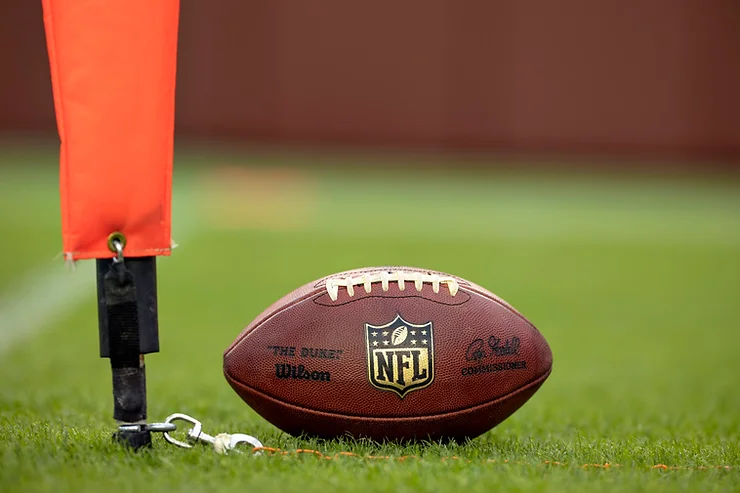 BSA Data Journalism Article: When Should NFL Teams Go for it on 4th Down?
By Tom Seifert
Overview
Idea
When Should NFL Teams Go for it on 4th Down?
What data can I use?
What does “should go for it” mean?
How can I use my data to assess/recommend 4th down decisions?
Idea
Data
Win Probability Added (WPA): change in offense’s win probability after a play
Seconds remaining: seconds remaining before a play
Yards to go: yards needed to convert 1st down before a play
Yard line: spot of ball before a play (1 to 100)
Score differential: difference in scores of 2 teams before a play
Proposal
Research Question
On what down and distance and area of the field should teams choose to go for it on 4th down instead of punting/kicking?
Outline
Estimate outcome probabilities & predicted WPA for each outcome
Create weighted expected WPA stats
Statistical tools & methods
Regression models in RStudio: create, evaluate, compare
Definitions
Final Project
Filtering data
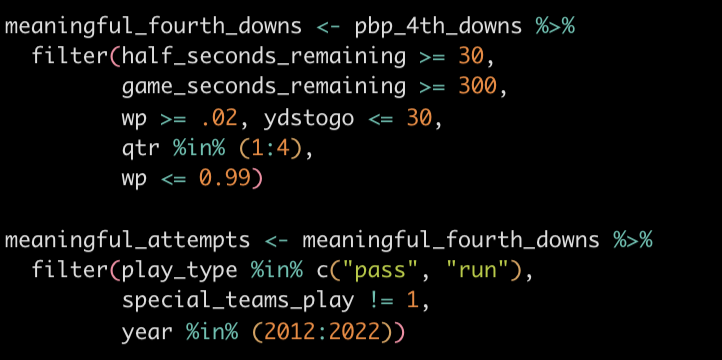 Final Project
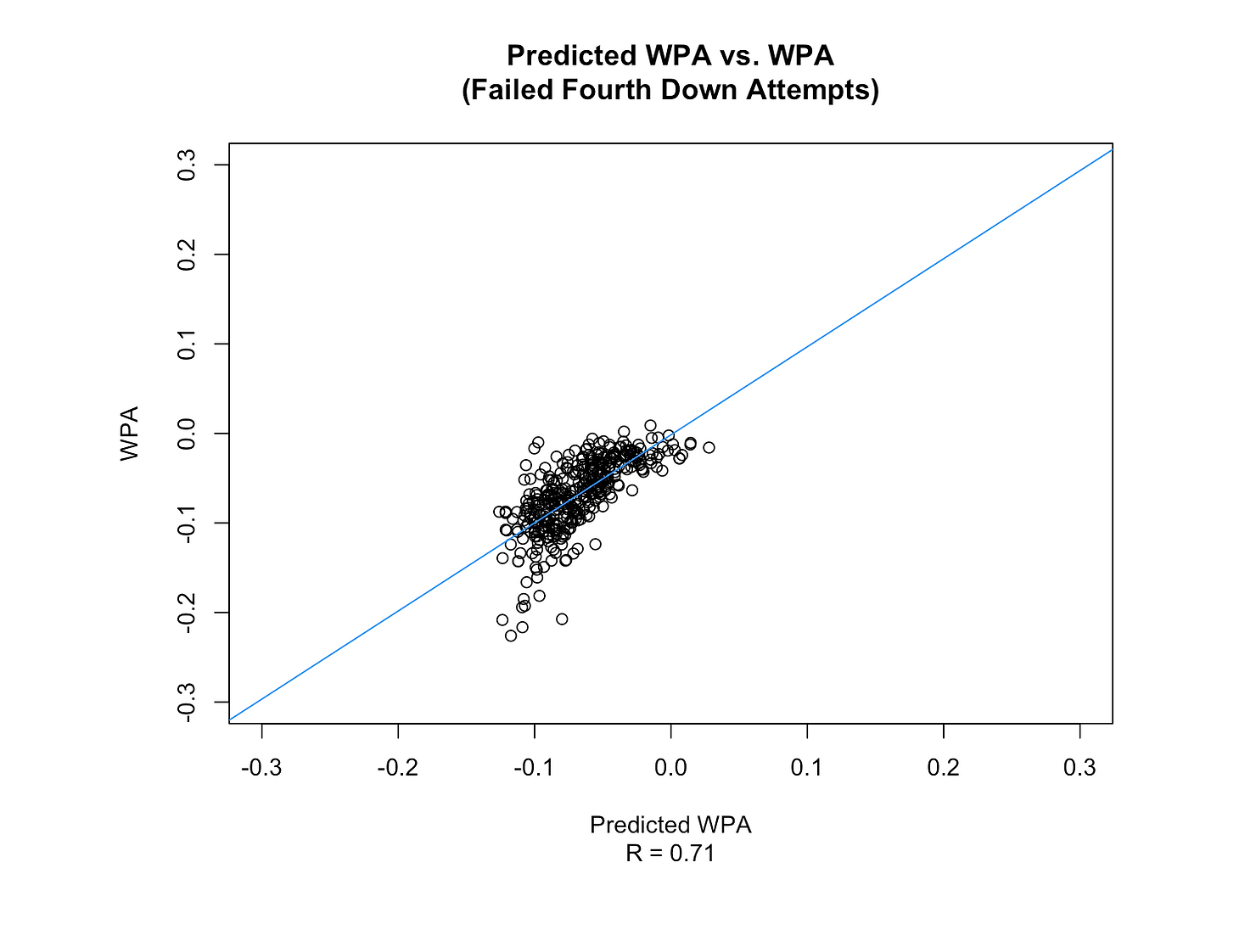 Final Project
Expected Field Goal WPA (eFGWPA):
Definition: Expected WPA if a team attempts a field goal
Equation: (WPA if FGM x FGM Prob) + (WPA if FG Miss x (1 - FGM Prob))
Expected Attempt WPA (eAWPA)
Definition: Expected WPA if a team goes for it on 4th down
Equation: (WPA if Conv x Conv Prob) + (WPA if Failed x (1 - Conv Prob))
Final Project
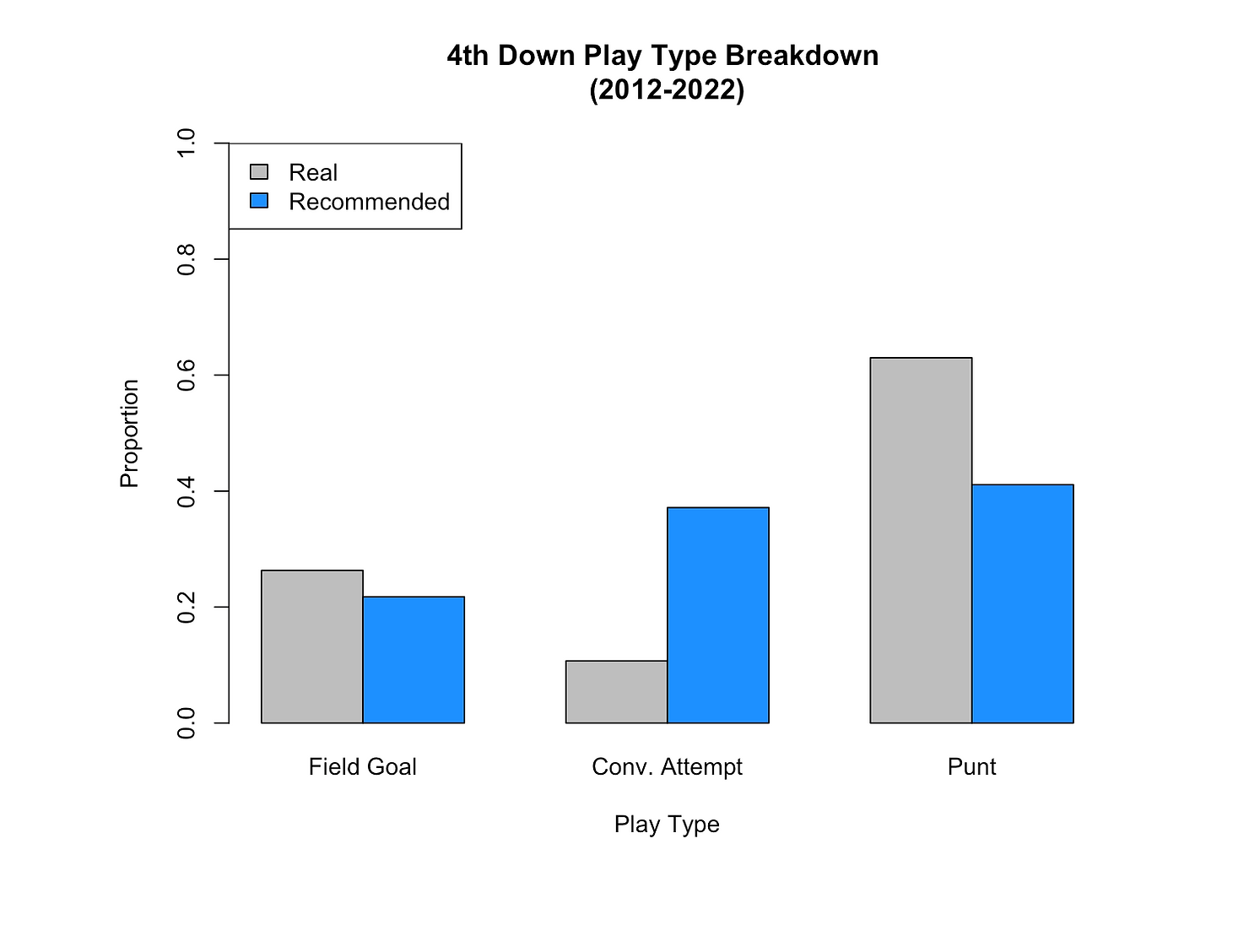 Go for it:
eAWPA > eFGWPA
eAWPA >= 0 or yard line <= 35
Attempt a Field Goal:
eFGWPA > eAWPA
eFGWPA >= 0 or yard line <= 35
Punt:
eAWPA < 0
eFGWPA < 0
Yard line > 35
Final Project
Trends:
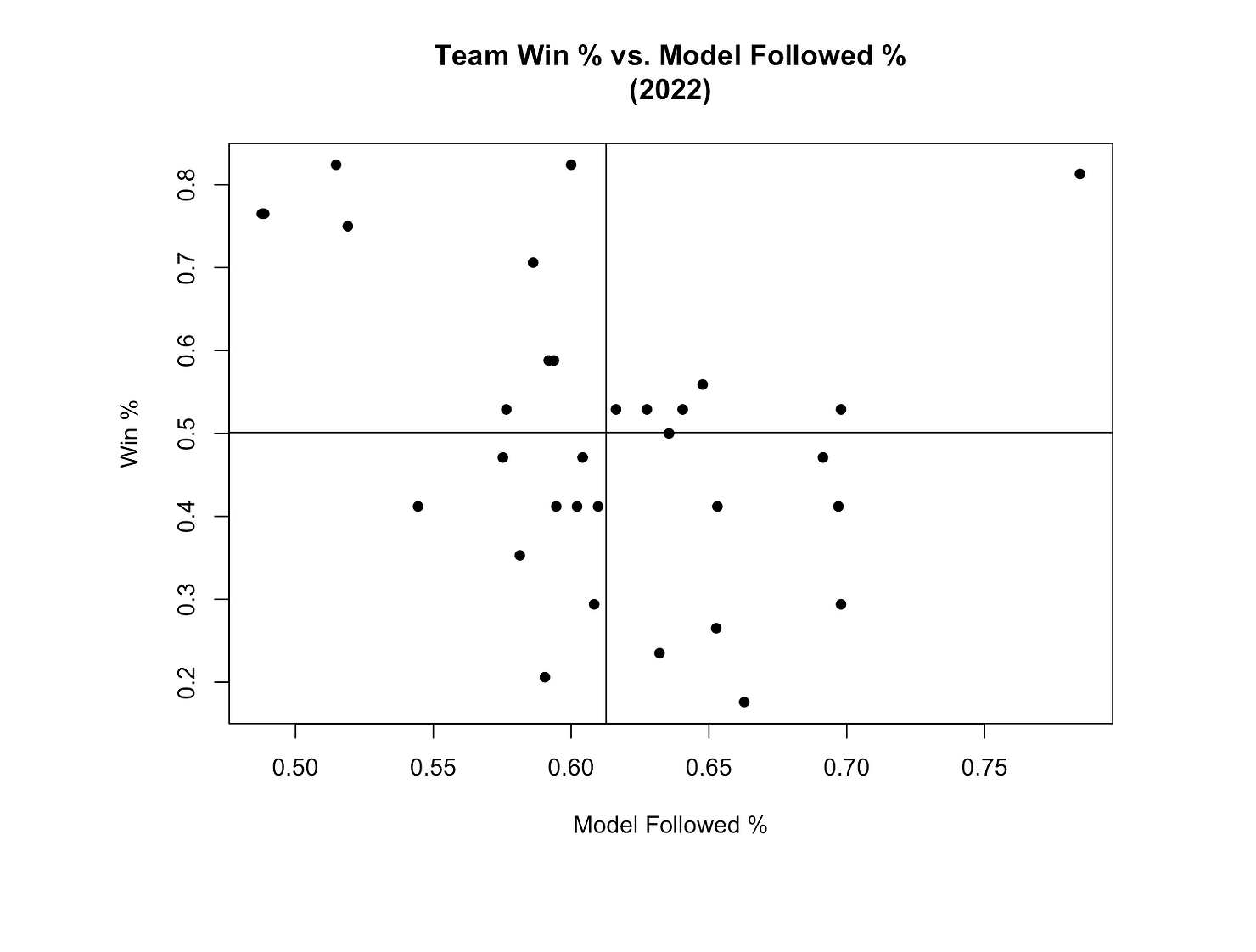 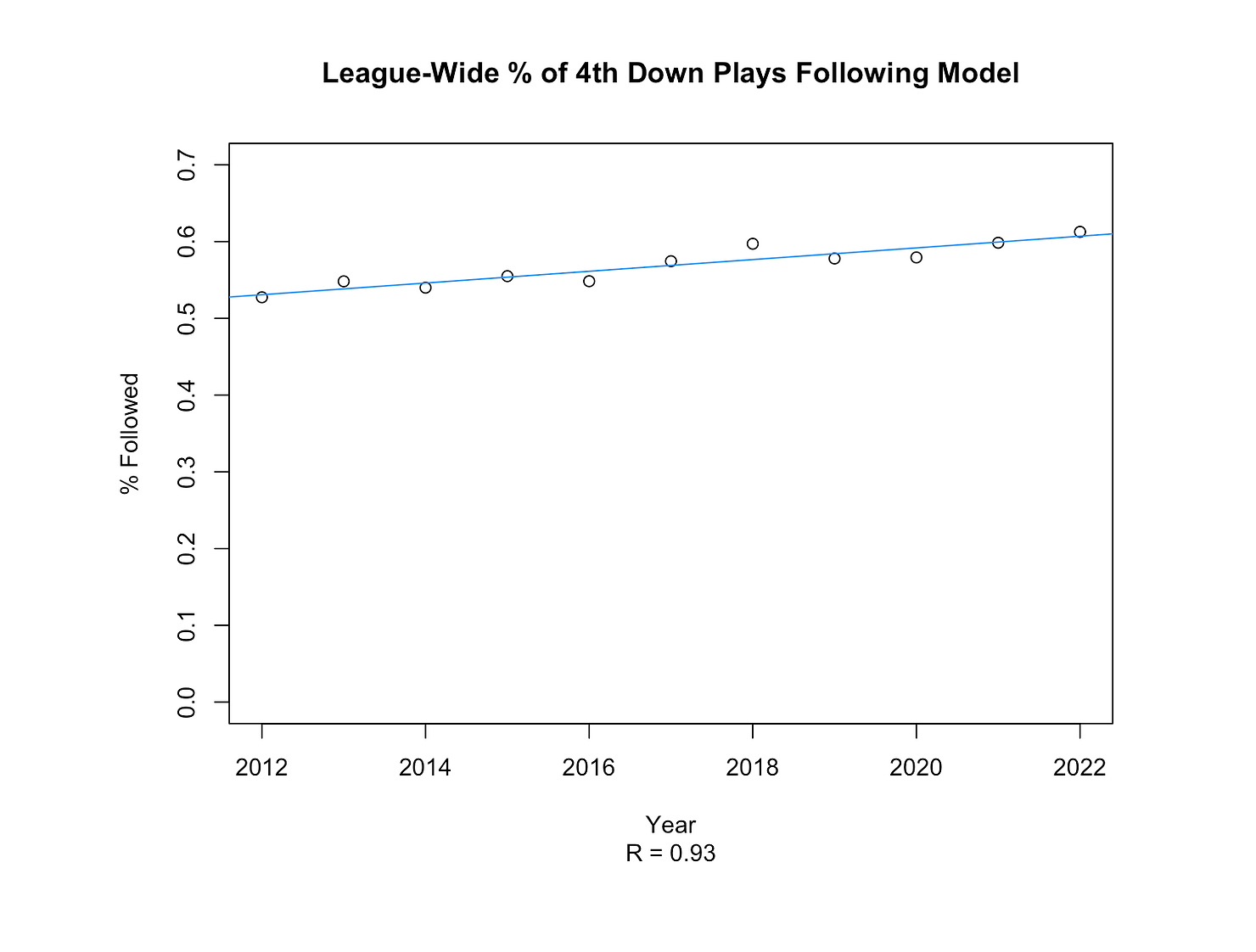 Final Project
Model neglects…
 Areas of strength in certain teams/players/units
 Coaching Style 

 If given more time I would…
 Look deeper into punting
 Assess change in 4th downs over time
 Create interactive tool to evaluate real time 4th downs – any ideas?
What I learned
Pick a topic you’re curious about
Have direction, but don’t box yourself in
Stay within your data, recognize shortcomings
Have fun
Thank You!
Questions?